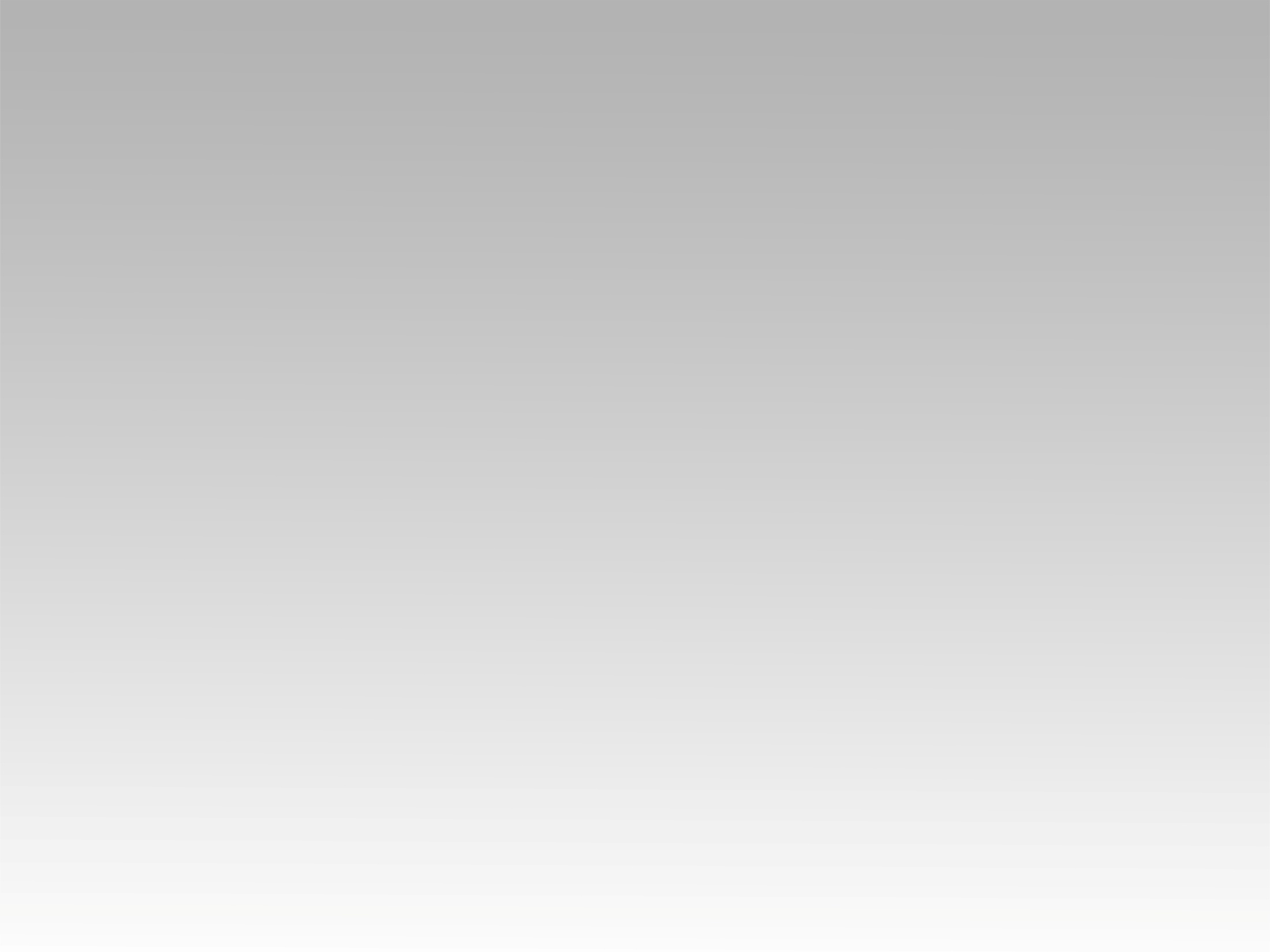 تـرنيــمة
أتانا من عرش السماء
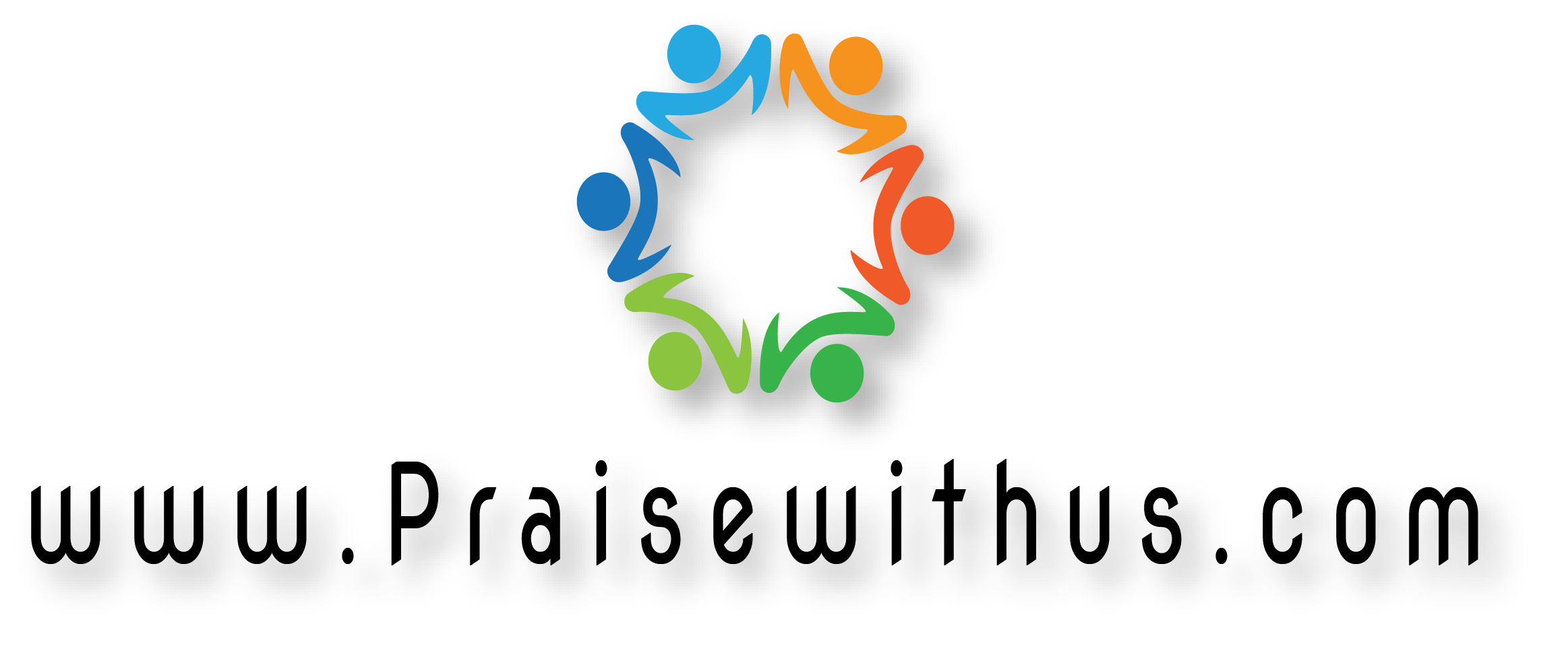 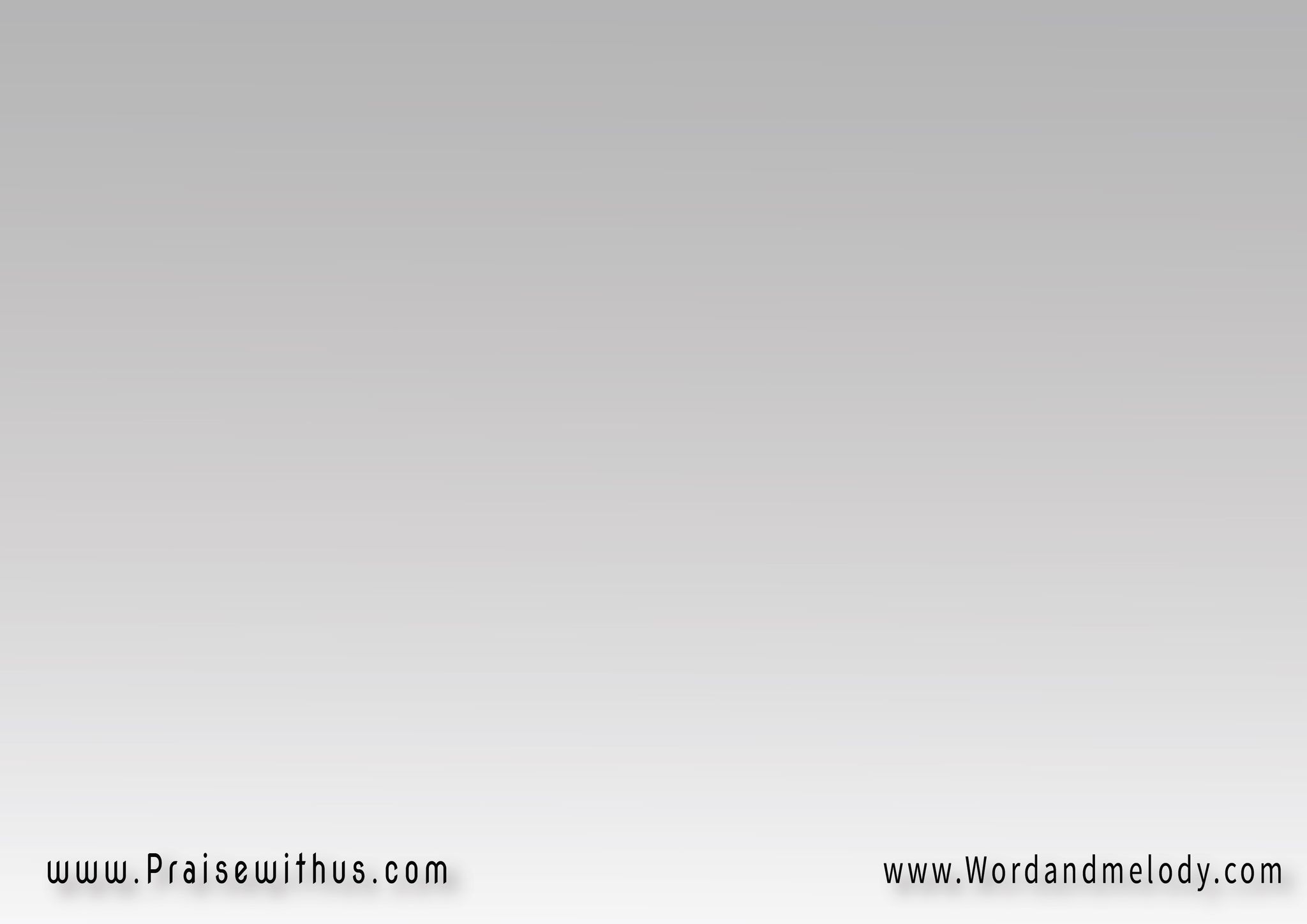 1-
(أتانا من عرش السماء 
لكي يكون لي حياة)2
فلولا لطف سيدي 
ما كان لي قطٌ رجاء
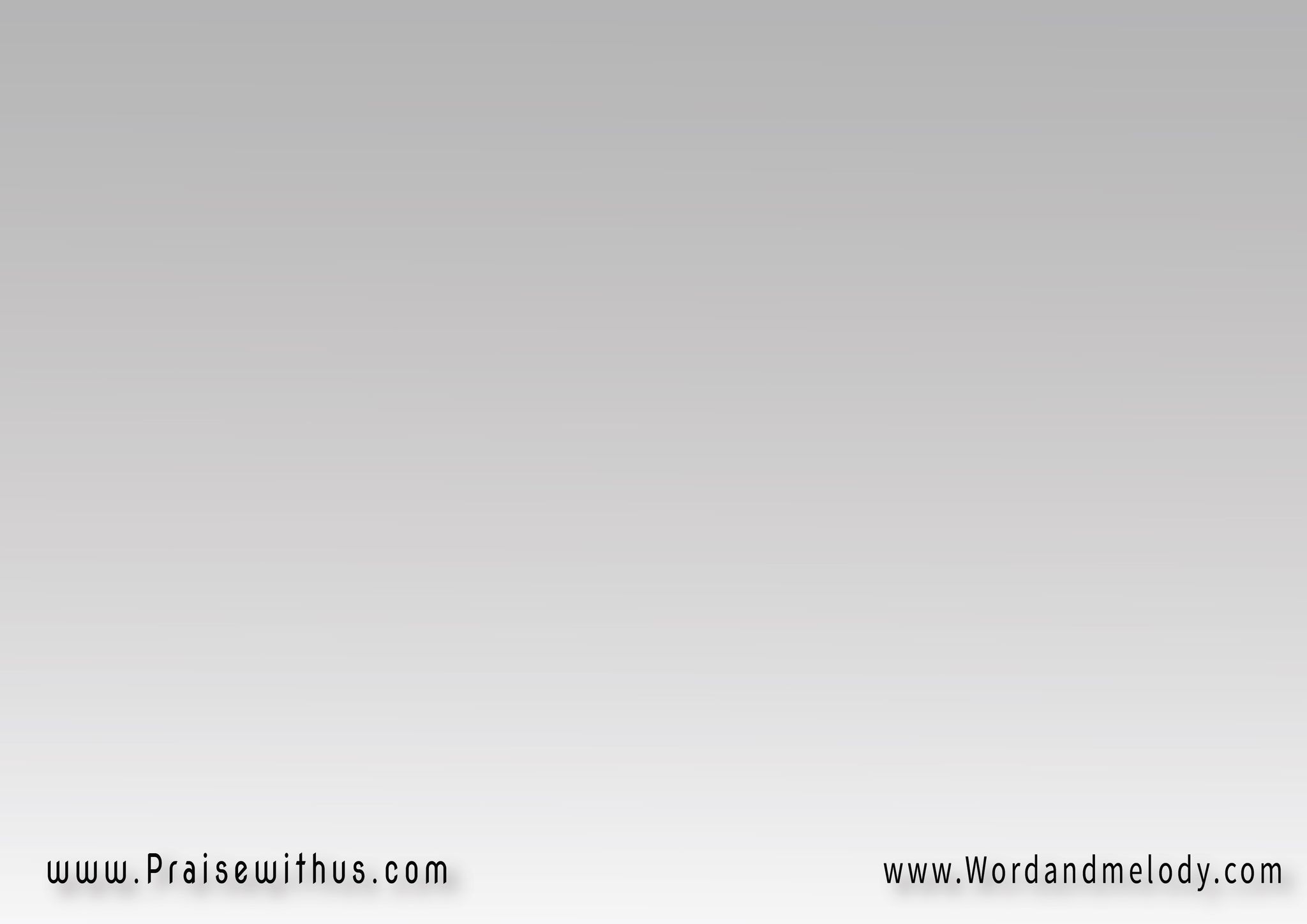 القرار:
إلى حياةٍ أفضل قد قادني المسيح
الحب صار بيننا سأشدو بالتسبيح 
سأشدو بالتسبيح
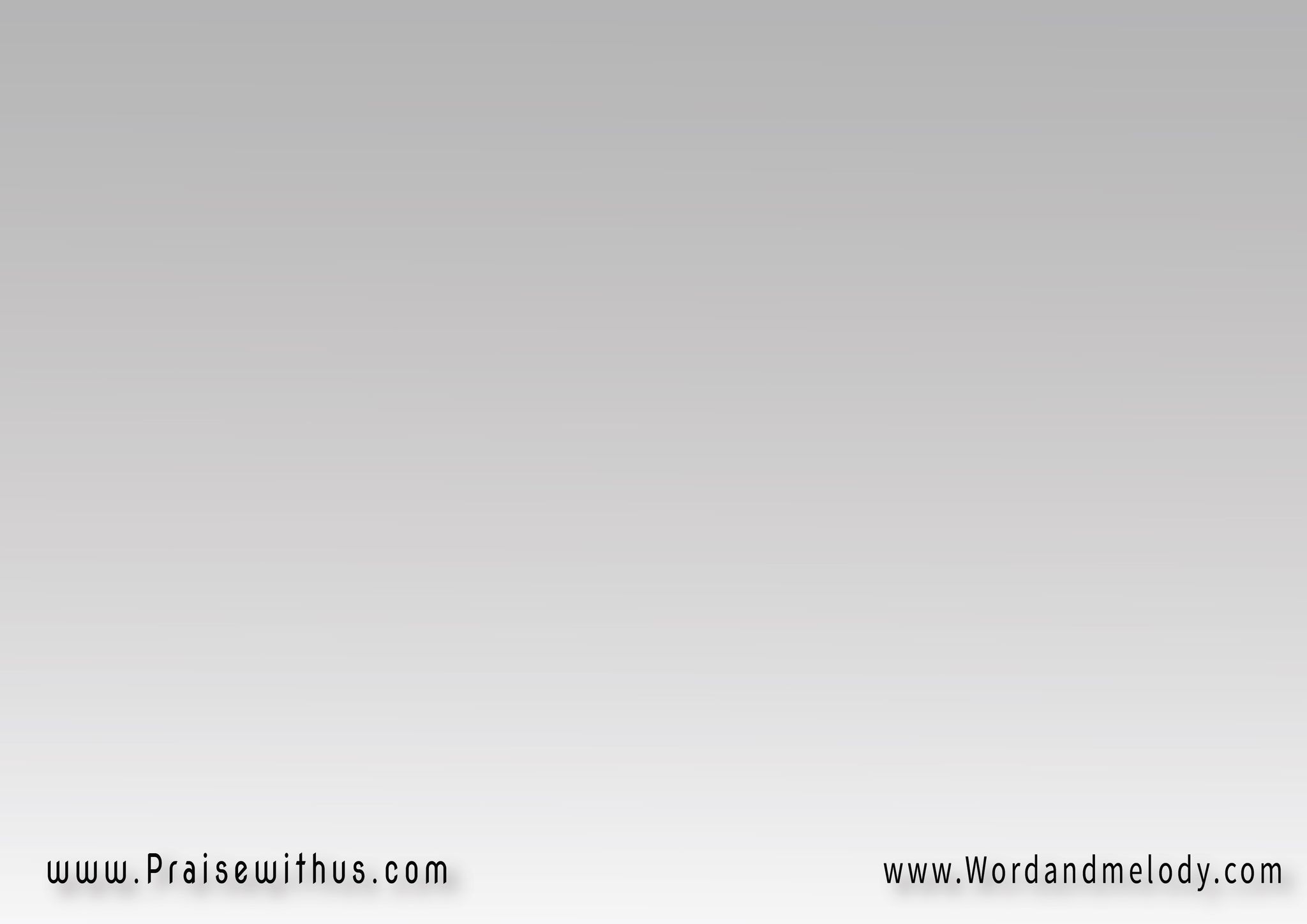 2-
(شهادتي أحيا له 
لست أنا بل فضله)2
رسالتي كرازتي 
أن أبقي دوماً قربه
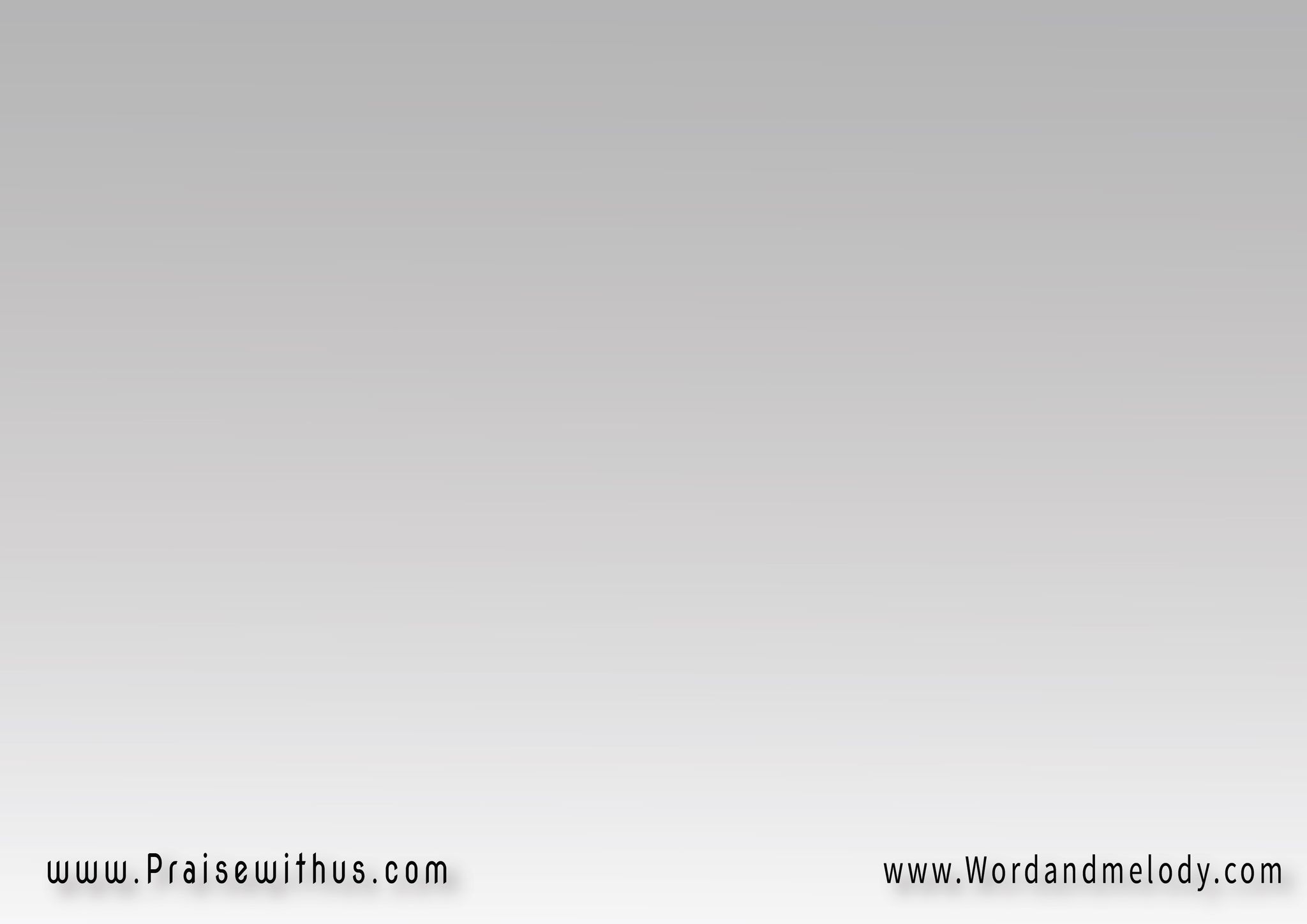 القرار:
إلى حياةٍ أفضل قد قادني المسيح
الحب صار بيننا سأشدو بالتسبيح 
سأشدو بالتسبيح
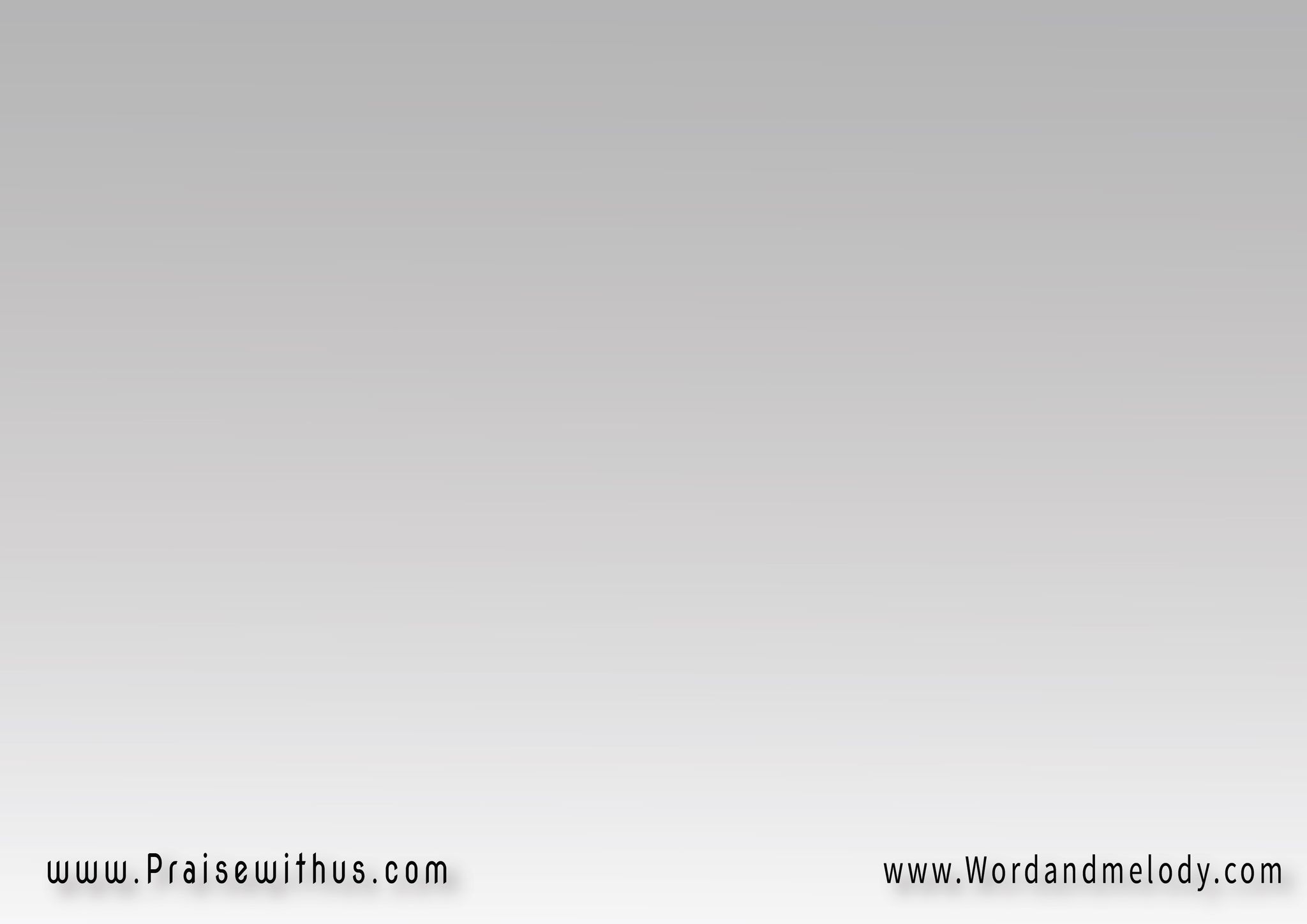 3-
(يا رب اسكن داخلي 
ضعفي فمي ترنيمةً)2
أنغامها سبحٌ لك 
ألحانها من عندك
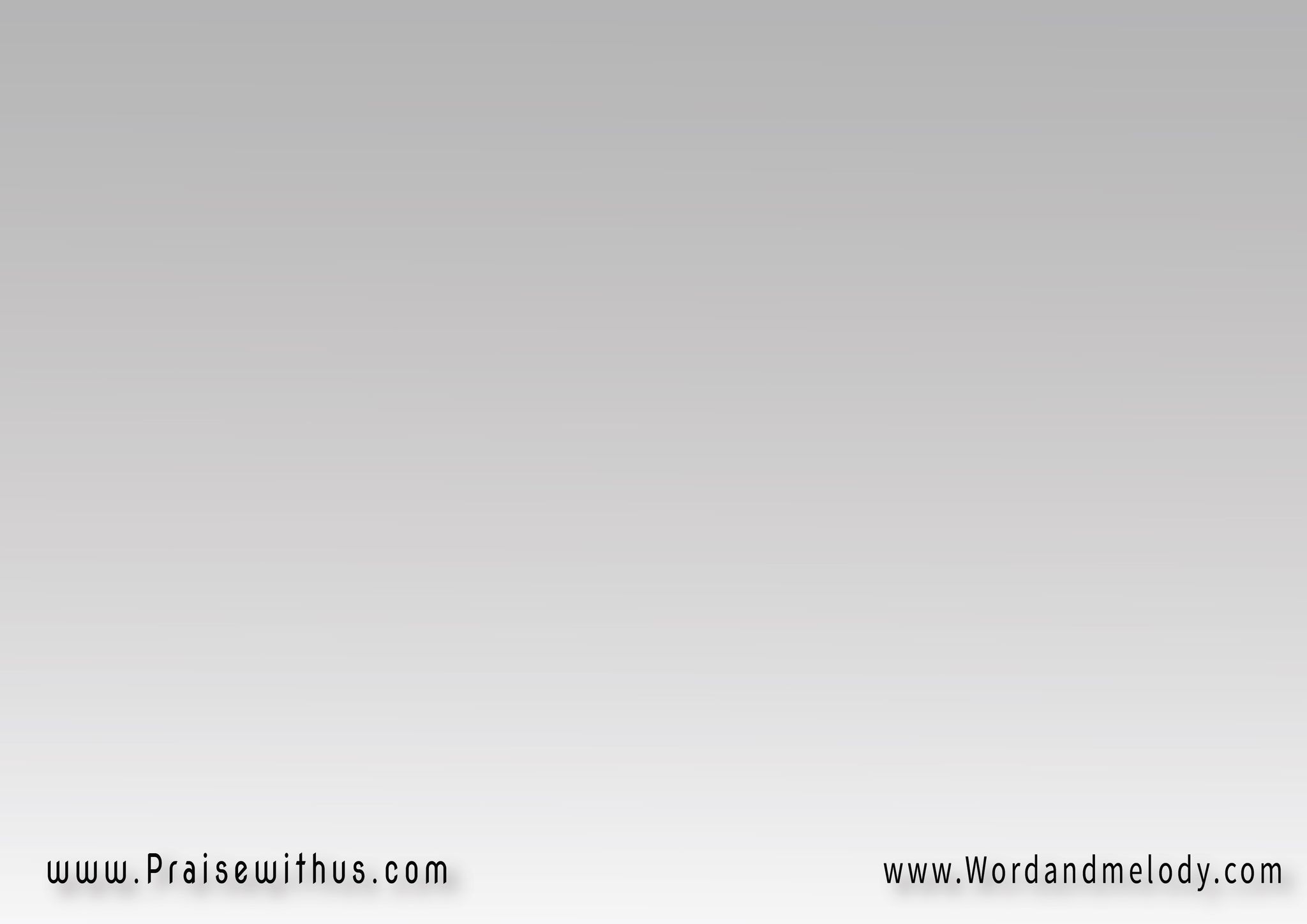 القرار:
إلى حياةٍ أفضل قد قادني المسيح
الحب صار بيننا سأشدو بالتسبيح 
سأشدو بالتسبيح
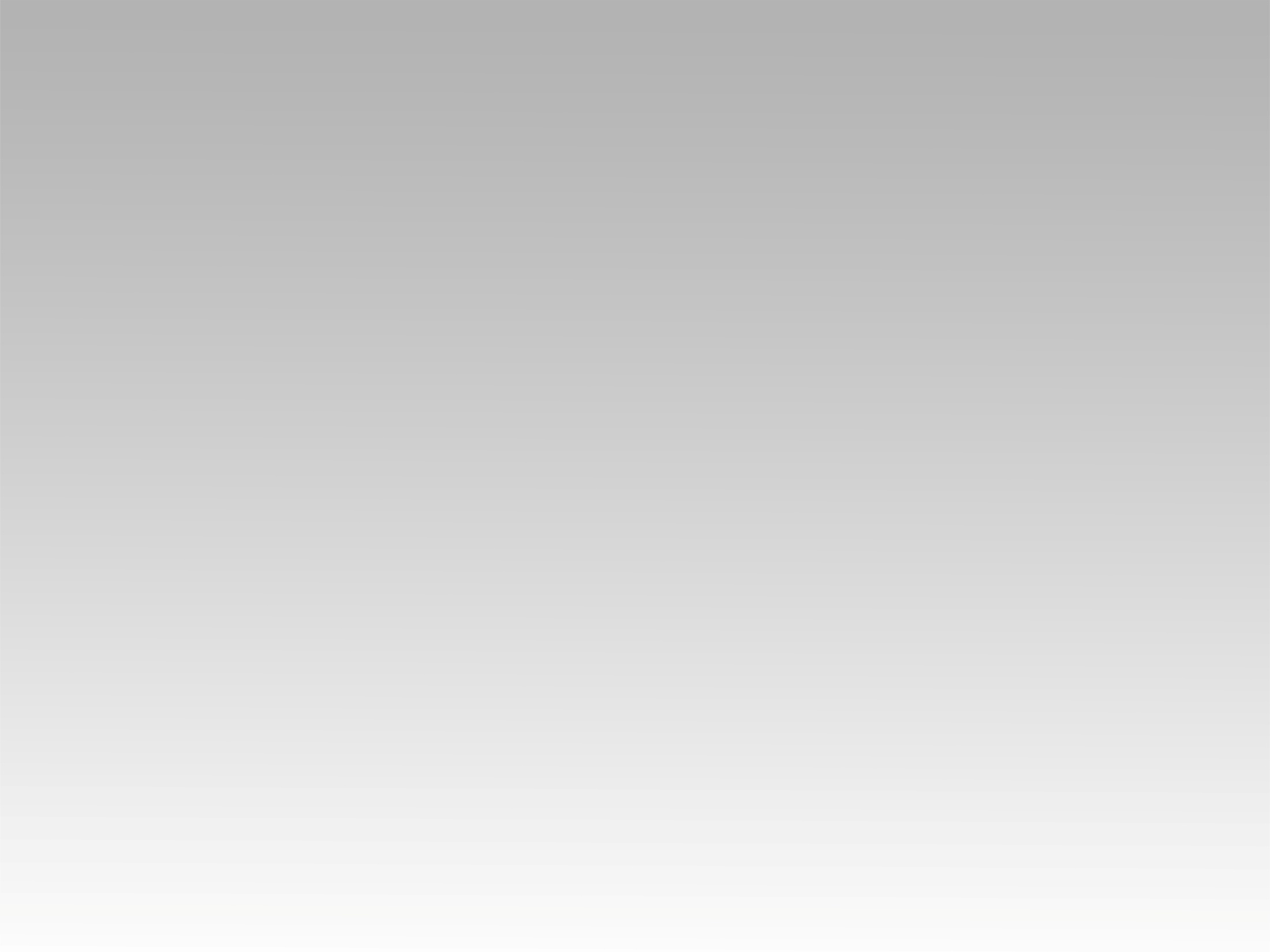 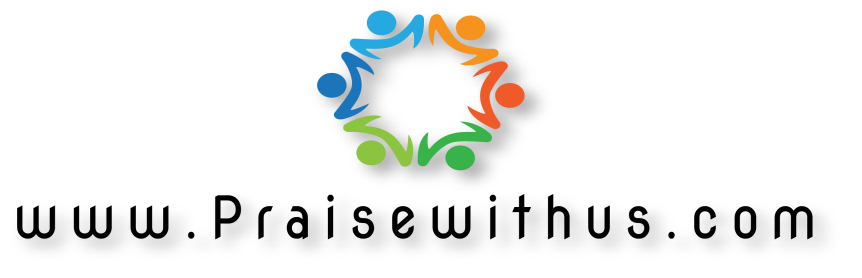